Pattern formation from Gauge/Gravity duality
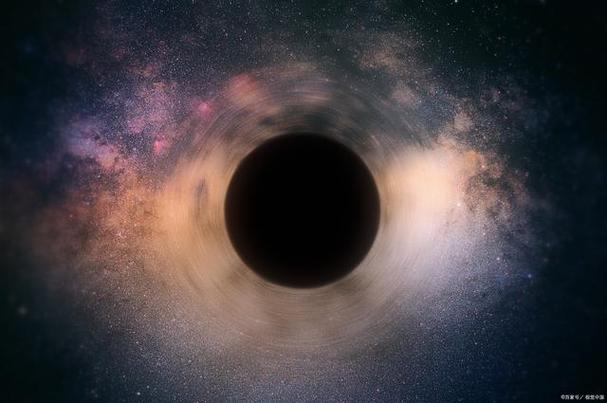 Hua Bi Zeng（曾化碧）
Center for Theoretical Physics，Hainan University

With  Chuan Yin Xia（夏传印），e-Print: 2404.04274 [hep-th]


@Gauge/Gravity Duality 2024, Sanya
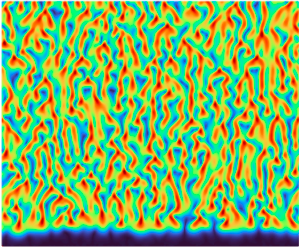 Gauge/Gravity duality has been applied to many fields of physics,
here we show an attempt to apply the duality to a pattern formation
system similar to the complex Ginzburg-Landau equation (CGLE).
Reaction-Diffusion Model for  pattern formation
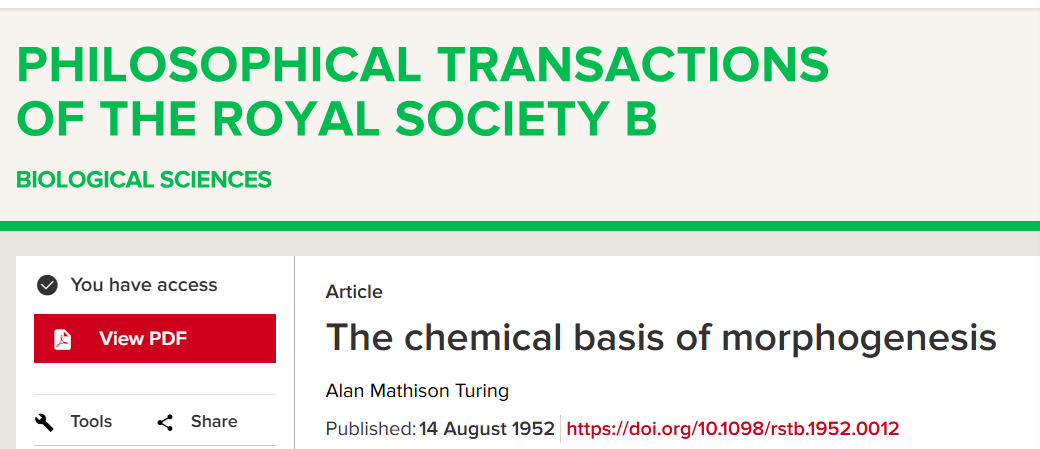 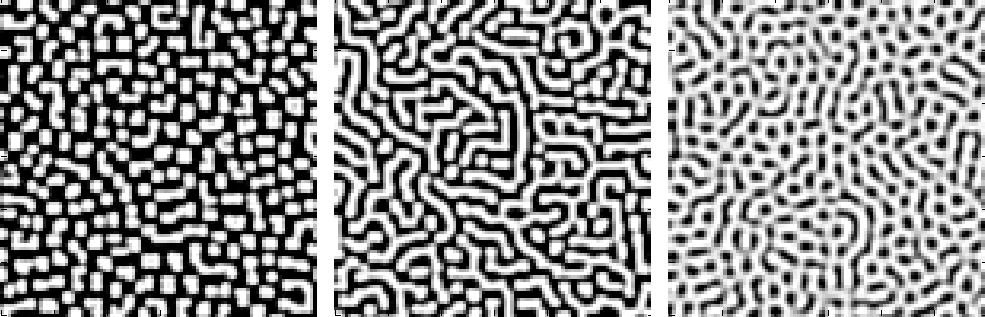 Alan Turing
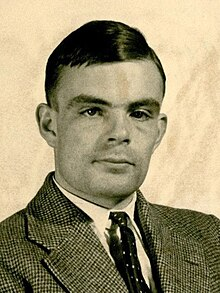 from wikipedia：The Turing pattern is a concept introduced by English mathematician Alan Turing in a 1952 paper titled "The Chemical Basis of Morphogenesis" which describes how patterns in nature, such as stripes and spots, can arise naturally and autonomously from a homogeneous, uniform state. The pattern arises due to Turing instability which in turn arises due to the interplay between differential diffusion (i.e., different values of diffusion coefficients) of chemical species and chemical reaction. The instability mechanism is unforeseen because a pure diffusion process would be anticipated to have a stabilizing influence on the system.
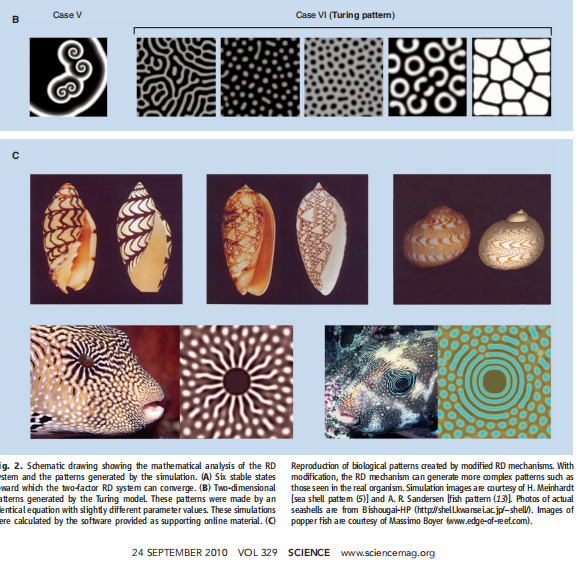 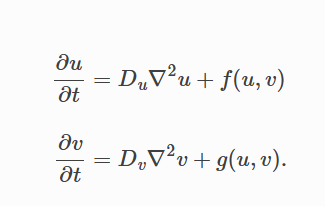 Gray-Scott model、Gierer-Meinhardt model ...
Diffusion terms
Complex Ginzburg-Landau equation as a Reaction-Diffusion model
The complex Ginzburg–Landau equation (CGLE), probably the most celebrated nonlinear equation in physics,describes generically the dynamics of oscillating, spatially extended systems close to the onset of oscillations.
The Ginzburg–Landau equation, named after Vitaly Ginzburg and Lev Landau, describes the nonlinear evolution of small disturbances near a finite wavelength bifurcation from a stable to an unstable state of a system. At the onset of finite wavelength bifurcation, the system becomes unstable for a critical wavenumber k_c which is non-zero. In the neighbourhood of this bifurcation, the evolution of disturbances is characterised by the particular Fourier mode for k_c with slowly varying amplitude A (more precisely the real part of A). The Ginzburg–Landau equation is the governing equation for 
A. The unstable modes can either be non-oscillatory (stationary) or oscillatory.
Cross, M. C., & Hohenberg, P. C. (1993). Pattern formation outside of equilibrium. Reviews of modern physics, 65(3), 851.
 
Cross, M., & Greenside, H. (2009). Pattern formation and dynamics in nonequilibrium systems. Cambridge University Press.
For non-oscillatory bifurcation, 
A satisfies the real Ginzburg–Landau equation
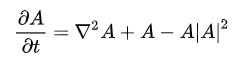 which was first derived by Alan C. Newell and John A. Whitehead and by Lee Segel in 1969.
Newell, A. C., & Whitehead, J. A. (1969). Finite bandwidth, finite amplitude convection. Journal of Fluid Mechanics, 38(2), 279-303.
 
Segel, L. A. (1969). Distant side-walls cause slow amplitude modulation of cellular convection. Journal of Fluid Mechanics, 38(1), 203-224.
For oscillatory bifurcation, A satisfies the complex Ginzburg–Landau equation
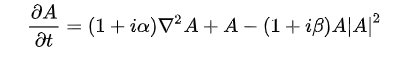 which was first derived by Keith Stewartson and John Trevor Stuart in 1971. Here α and β are real constants.
Stewartson, K., & Stuart, J. T. (1971). A non-linear instability theory for a wave system in plane Poiseuille flow. Journal of Fluid Mechanics, 48(3), 529-545.
Hocking, L. M., & Stewartson, K. (1972). On the nonlinear response of a marginally unstable plane parallel flow to a two-dimensional disturbance. Proceedings of the Royal Society of London. A. Mathematical and Physical Sciences, 326(1566), 289-313.
The complex Ginzburg-landau equation (CGLE) has been used to describe the travelling wave behaviour in reaction-difusion (RD) systems.
Kuramoto showed all RD equations with a reaction dynamics close to the onset of oscillations, can be mapped to a universal model with a great predictive power, the complex Ginzburg–Landau equation (CGLE).
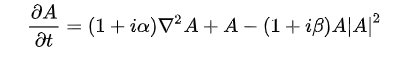 Kuramoto, Y. Chemical Oscillations, Waves and Turbulence, 1st ed., Springer-Verlag, Berlin, 1984.
Few comments about CGLE
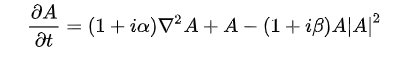 1. CGLE describes a variety of physical phenomena at a qualitative or even quantitative level, from nonlinear waves to
second-order phase transitions, from superconductivity,superfluidity, Bose-Einstein condensation to liquid crystal strings in field theory. 

2. Formally, it is a semi-parabolic nonlinear partial differential equation that can describea single-component reaction-diffusion system, also actual chemical systems.

3. A is a complex field to describe spatio-temporal phenomena in continuous media, in a chemical system A is the concentration.

4. The real parameters α and β can both determine the properties of the pattern,in principle can be decided from experiments. See: F. Hynne and P. Graae Sørensen, Experimental determination of ginzburg-landau parameters for reaction-diffusion systems, Phys. Rev. E 48, 4106 (1993)
Patterns of 1D complex Ginzburg-Landau equation.
Plane wave solution (trivial solution) and instability analysis:
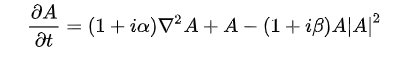 See review : Aranson, I. and Kramer, L. (2001) The World of the Complex Ginzburg-Landau Equation. Reviews of Modern Physics, 74, 99-143. (Preprint cond-mat/0106115)https://doi.org/10.1103/RevModPhys.74.99) Cited by 2251 times.
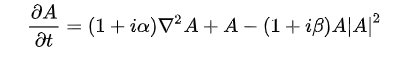 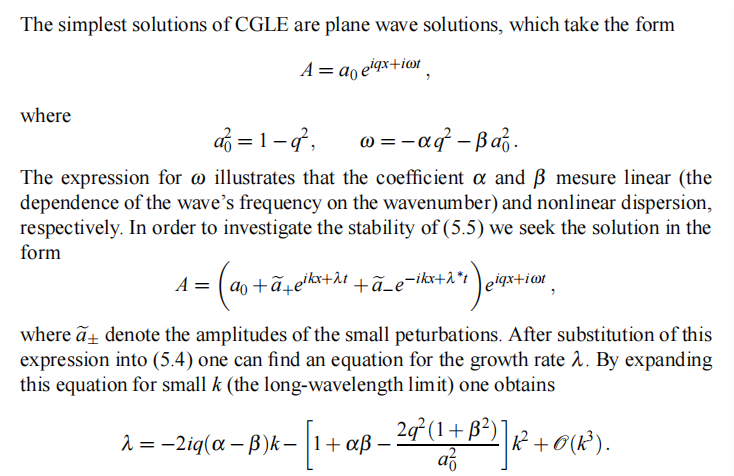 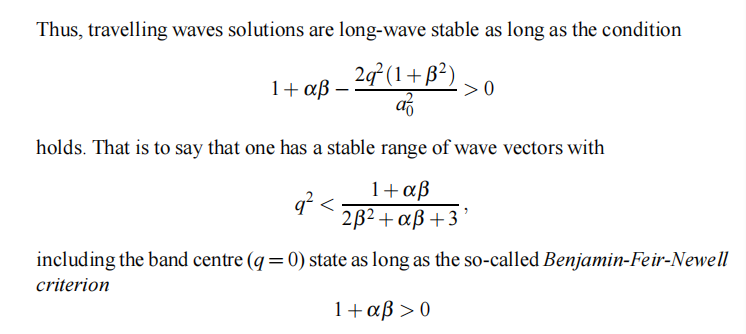 T. B. Benjamin, Instability of Periodic Wavetrains in Nonlinear Dispersive Systems, Proceedings of the Royal
Society of London Series A 299, 59 (1967).

T. B. Benjamin and J. E. Feir, The disintegration of wave trains on deep water. Part 1. Theory, Journal of FluidMechanics 27, 417 (1967).
Phase diagram of 1D CGLE:
Aside from plane waves, a host of other exotic solutions have been observed in the CGLE. In particular, several different forms of spatiotemporal chaotic or disordered states have been found. Shraiman et al. (1992) distinguished between two forms of chaotic behaviour found beyond the regime of stable plane waves. These are defect-mediated turbulence and phase turbulence, an example of each is given below. This picture was extended by Chaté (1994) who identified spatiotemporal intermittency in the regime where plane waves are stable.
Spatiotemporal chaos in the one-dimensional complex Ginzburg-Landau equation
B.I. Shraiman, A. Pumir, W. van Saarloos, P.C. Hohenberg, H. Chate and M. Holen, Physica D 57:241-248, 1992

Spatiotemporal intermittency regimes of the one-dimensional complex Ginzburg-Landau equationH. Chaté, Nonlinearity 7:185-204, 1994
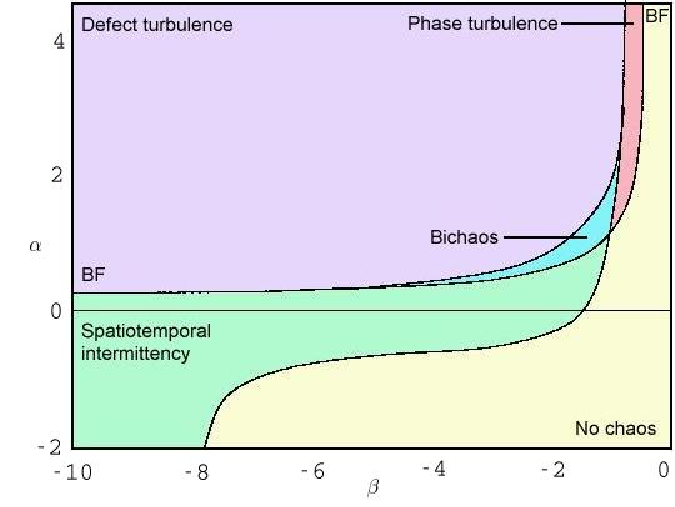 Defect-mediated turbulence
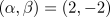 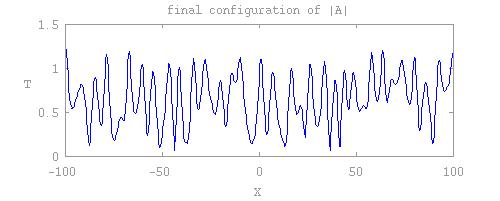 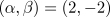 .
Turbulence in this region is characterised by 'defects' (i.e., points in space-time where A=0). At these points, the phase is not defined and can vary by multiples of 2pi over L when going through them (L is the container size).
Phase turbulence
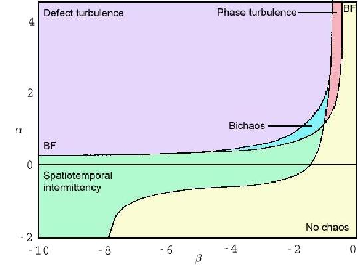 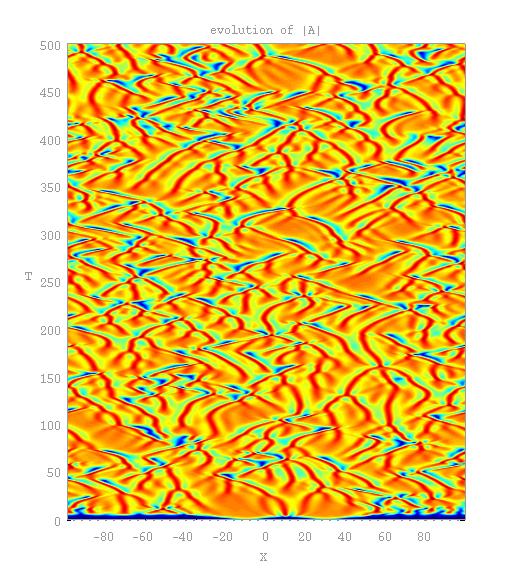 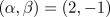 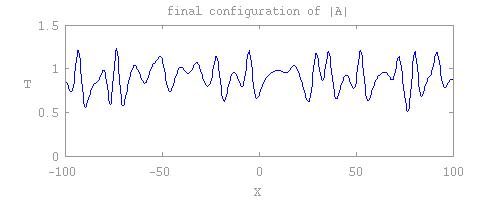 In this form of chaotic behaviour, |A| never reaches zero and the total phase is conserved. This behaviour occurs just above the BF line in the phase diagram where the amplitude |A| can be seen to be strongly slaved to the marginal phase mode. This allows a description of the dynamics to be formulated based on a systematic expansion in gradients of the phase.
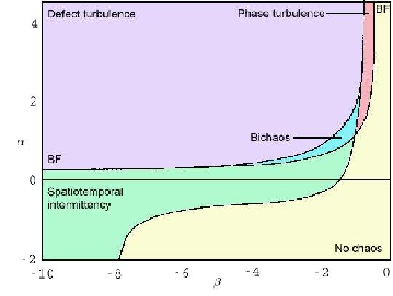 Spatio-temporal intermittency
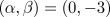 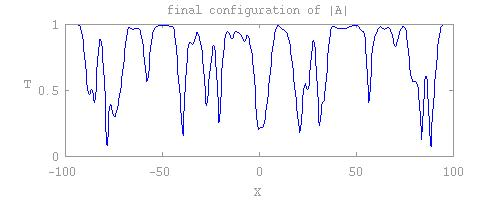 In the region of the phase diagram below the Benjamin-Feir instability line, plane waves attract most initial conditions. However, using a suitably large and localised initial condition, spatio-temporally intermittent states, such as the one above, have been found. These are characterised by localised structures  which evolve in a complicated fashion and delimit regions of uniform amplitude.
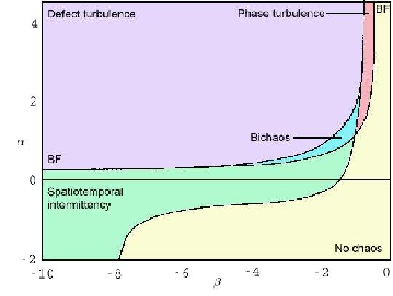 Coherent structures
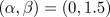 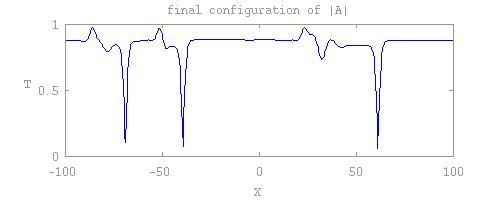 Aside from plane waves, many other nonlinear solutions exist. The best known are Bekki-Nozaki holes (Bekki and Nozaki, 1985), which are illustrated above (the holes are the sharp dips in amplitude). These structures asymptotically connect plane waves of different amplitude and wavenumber. Holes are part of a family of solutions called coherent structures which are comprised of fixed spatial profiles that can vary through propagation and oscillation.
Patterns of CGLE realized in real systems: one example
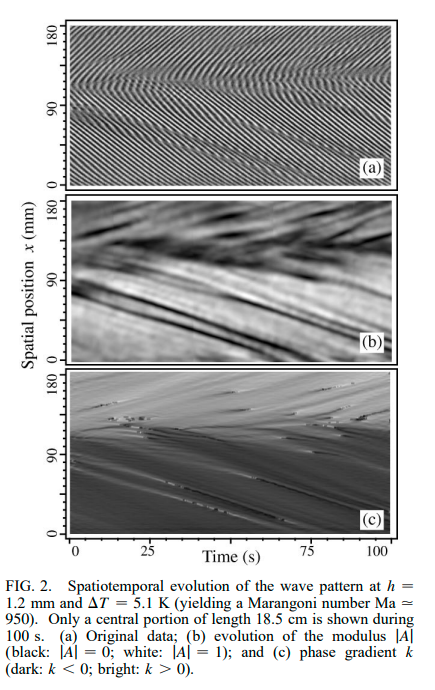 Move to Holography:
Build a Reaction-Diffusion model from black hole physics
Reaction-Diffusion effect in the bulk will induce pattern formation on the boundary
A Holographic model whose behavior near T_c is a G-L theory
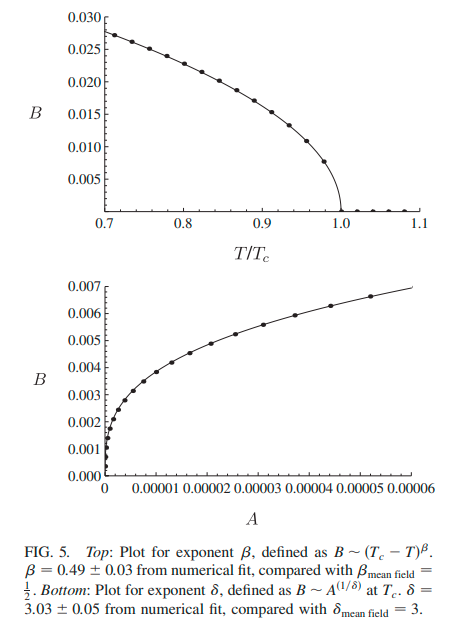 Neutral scalar living in a 3+1 dimensional charged  black hole show a temperature induced second phase transition
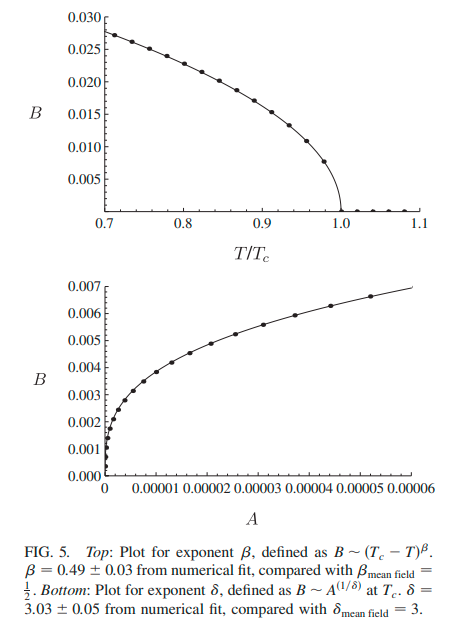 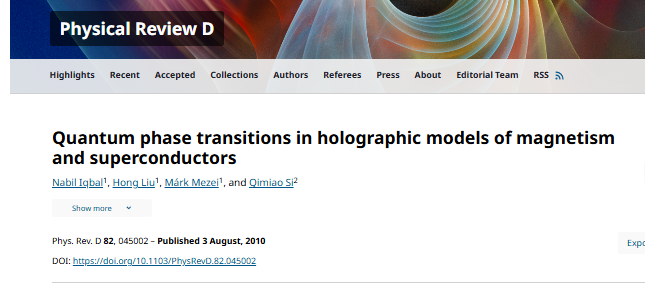 Scalar field:
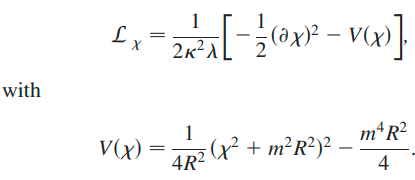 Charged black hole background:
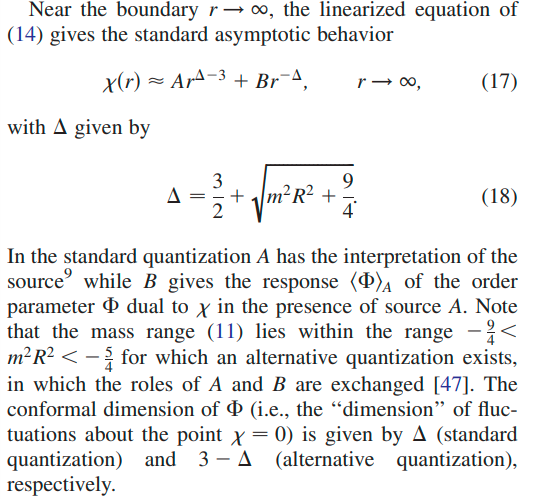 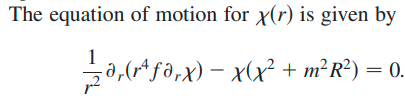 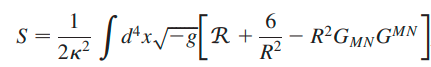 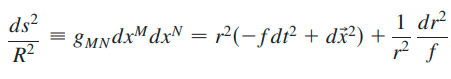 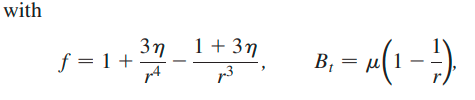 2+1 dimensional Charged black hole:
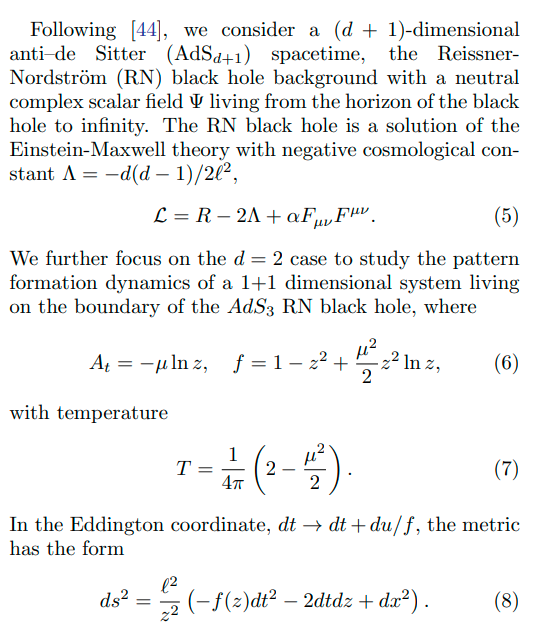 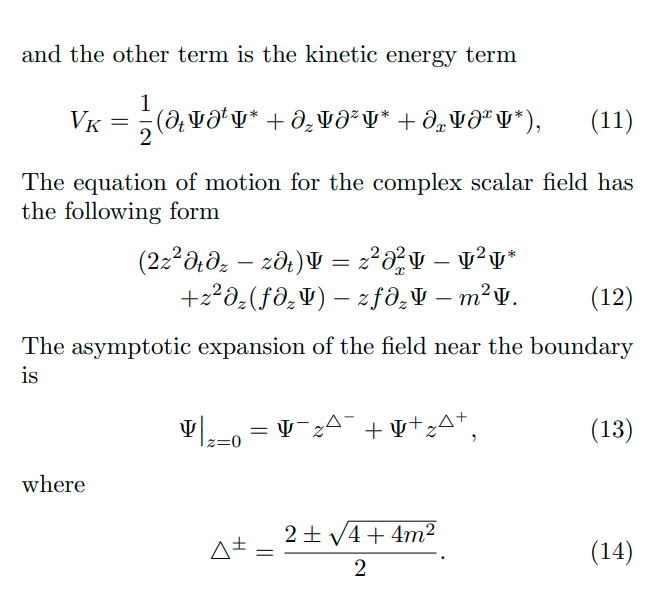 Neutral scalar:
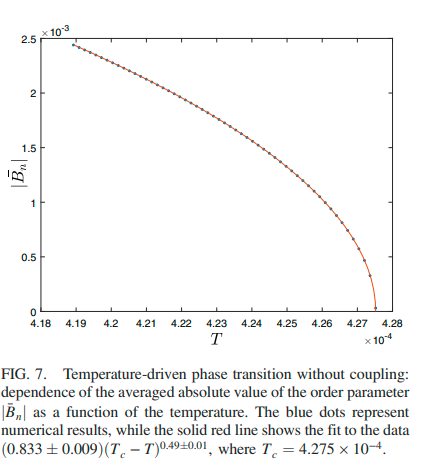 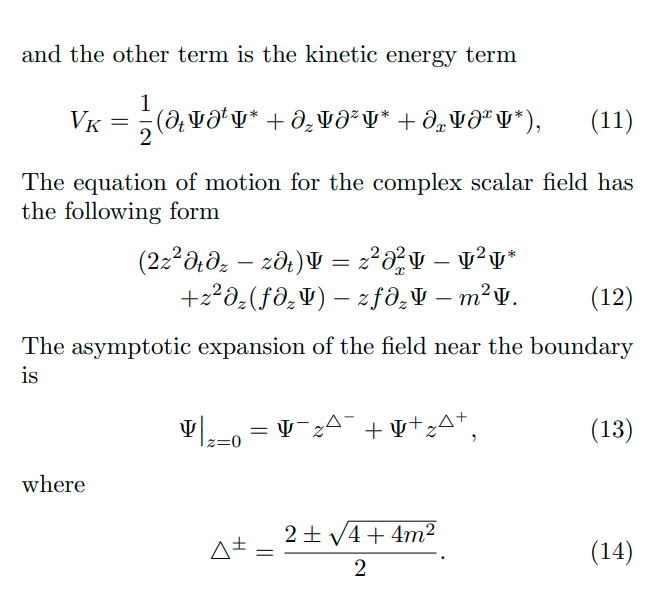 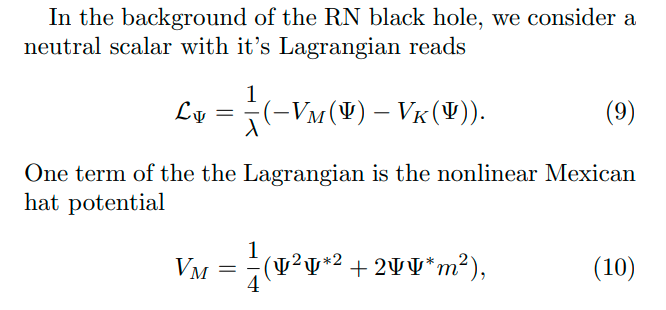 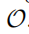 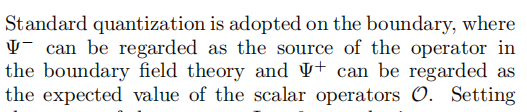 C.-Y. Xia, H.-B. Zeng, C.-M. Chen, and A. del Campo, Structural phase transition and its critical dynamics from holography, Phys. Rev. D 108, 026017 (2023)
Reaction-Diffusion in the bulk:
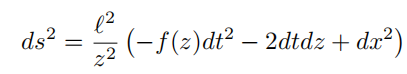 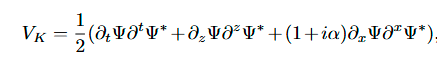 Equation of motion:
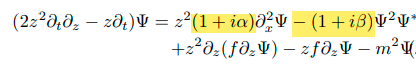 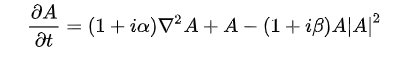 similar to CGLE:
Numerical scheme:
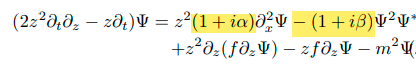 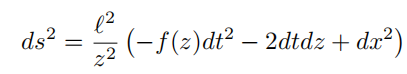 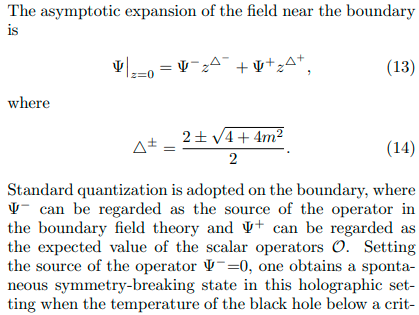 Plane wave solution and instability analysis
solved by the Newton_x0002_Raphson iteration method
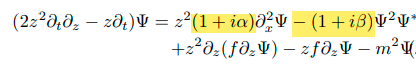 Holography:
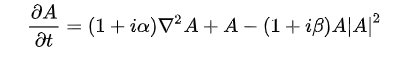 CGLE:
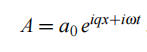 Ansatz:
Ansatz:
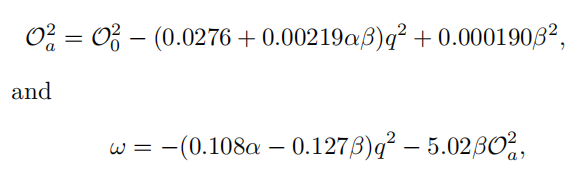 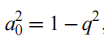 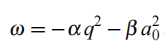 Different from CGLE
Stability analysis of plane wave solution:
The zero q plane wave solution will
be destroyed by the growing perturbations if there are
Re(λ(k)) > 0, corresponding to the linear unstable region in the phase diagram
Phase diagram:
For CGLE: the BFN line
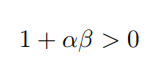 Other patterns: similar to CGLE
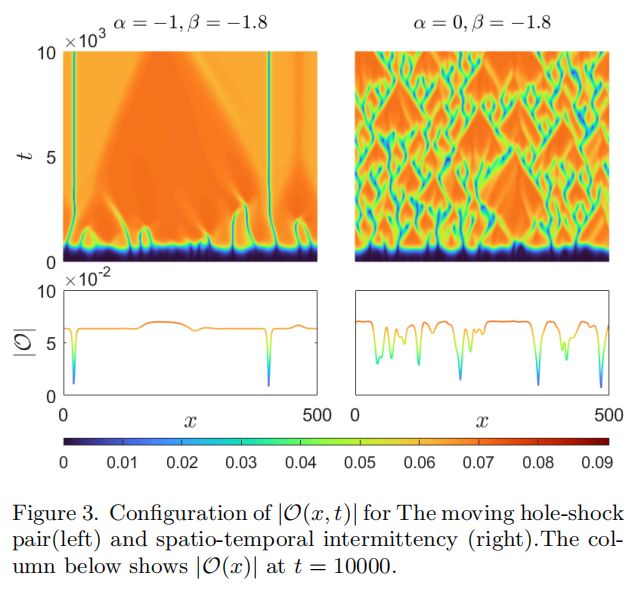 General CGLE and holographic model near T_c
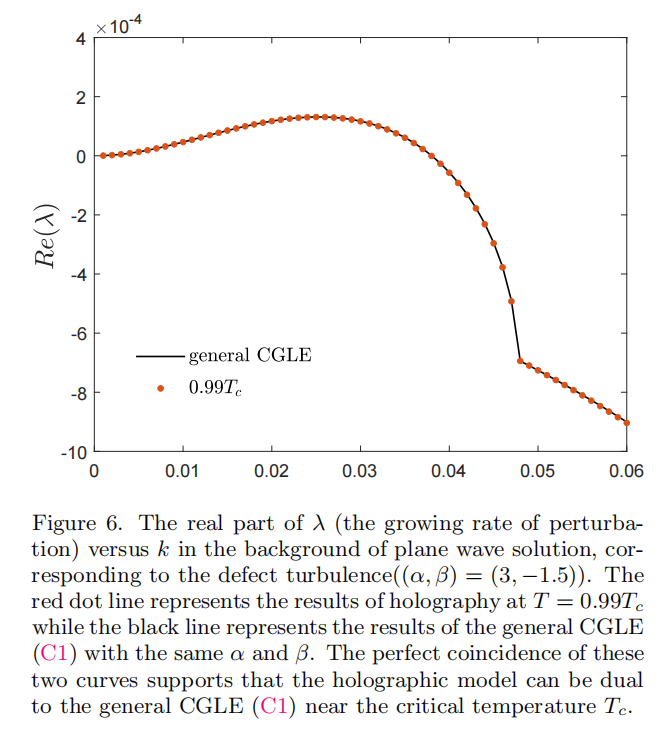 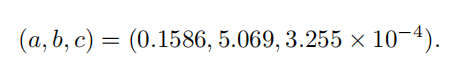 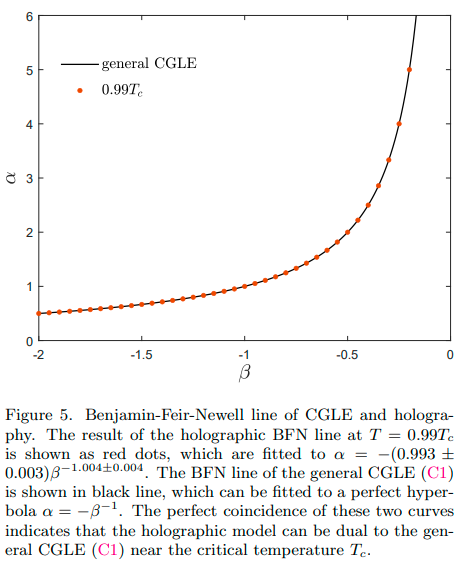 Defect turbulence region
Summary and  outlooks
Reaction-Diffusion effect in the bulk will induce pattern formation on the boundary

Holographic model near T_c is dual to CGLE 

Lower  temperature effective theory（Different from CGLE）?

Higher dimension cases
Spiral wave in AdS_4:
Many aspects deserved to be studied in future: holography may
provide new insights about the pattern formation dynamics
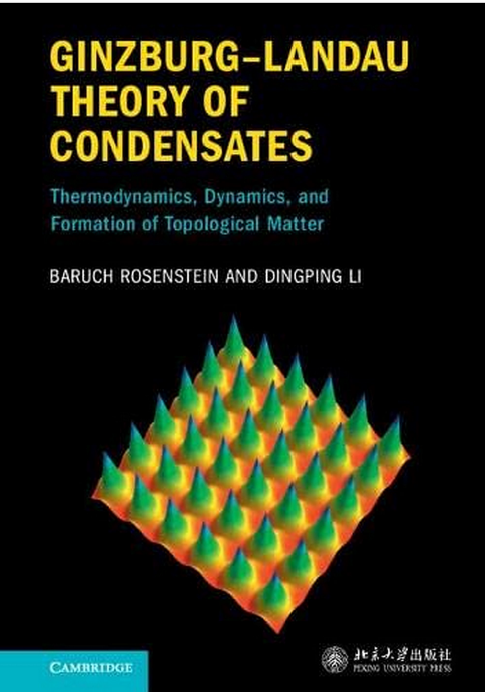 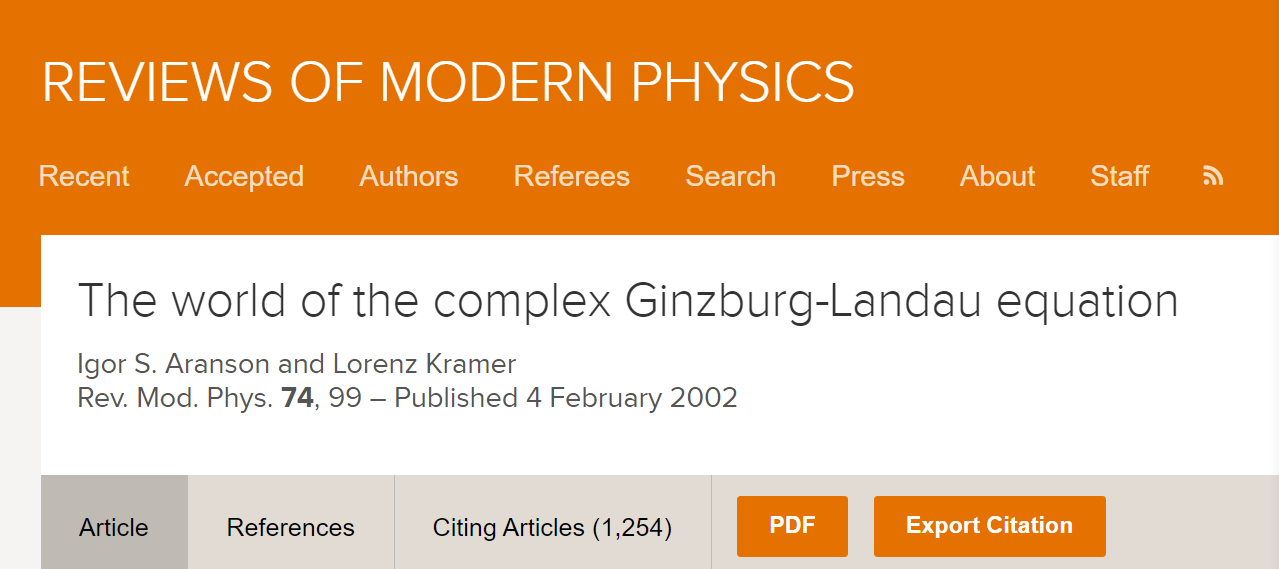 holographic U(1) theory dynamics
Thanks very much!